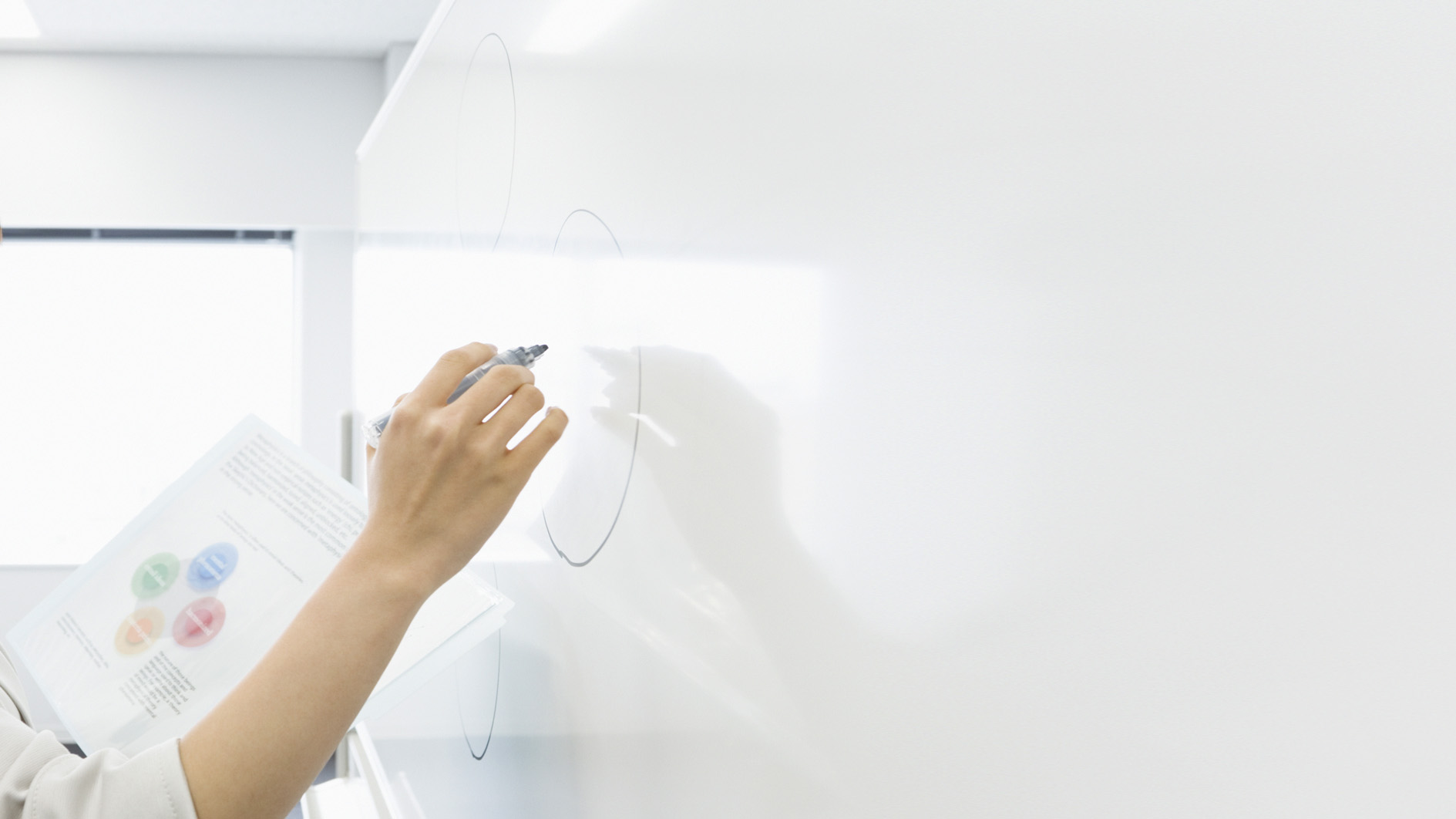 《高等数学》课程诊改汇报
汇报人：覃东君   吕  靖
前言/PREFACE
《教育部办公厅关于建立职业院校教学工作诊断与改进制度的通知》（教职成厅〔2015〕2号）
《关于印发<湖南省高等职业院校内部质量保证体系诊断与改进工作实施方案>的通知》（湘教通〔2016〕290号）
《湖南化工职业技术学院内部质量保证体系诊断与改进工作实施方案（试行）》（化职院[2017]81号）
基础课部成立质量诊改工作小组
数学教研室成员全部参与诊改
高等数学课程课程诊改“8”字螺旋
预警
数据分析
一年为例周期的小螺旋
改进计划
监测
课程目标
教学计划
教学实施
课程标准
三年为周期的大螺旋
自我诊断
课程规划
持续改进与计划
目录/Contents
01
课程建设规划
课程实施
02
课程诊断
持续改进与计划
03
04
01
课程建设规划
课程建设规划
课程“十二五”规划完成现状；
学院 “十三五”规划；
专业结构调整及专业人才培养方案.
课程规划制定依据：
立德树人，提高数学课程教学质量；
省以上的优质网络课程；
指导学生参加全国大学生数学建模竞赛获奖；
参加省、国教学比赛获奖.
课程规划总目标：
课程建设规划
课程资源
课程概况
课程标准
师资队伍
课程概述
课程定位
课程名称：高等数学
课程分类：公共必修课
总 学 时：32-64学时
学    分：2学分
适应对象：全院工科专业和部分文科专业。
高等数学课程是我院工科学生必修的一门公共基础课程，承载着落实立德树人根本任务，以服务发展为宗旨，以促进就业为导向，适应技术进步和生产方式变革以及社会公共服务的需要，发展素质教育的功能，具有基础性、发展性、应用性和多样性等特点 。
课程建设规划
课程资源
课程概况
课程标准
师资队伍
教学目标：
总体目标
是使学生获得进一步学习和职业发展所必需的数学知识、数学技能、数学思想和数学方法；具备高等职业教育数学学科核心素养，形成在未来学习和工作中运用数学知识发现问题的意识、运用数学方法和数学工具解决问题的能力；具备一定的科学精神、工匠精神和创新意识，养成良好的道德品质，成为德智体美劳全面发展的高素质技术技能人才。
具体目标
知识目标：掌握抽象数学概念、掌握数学定理、掌握基本数学运算。
能力目标：能用数学知识分析实际问题，建立数学模型，能进行数据分析。
素质目标：具备良好的职业核心能力，具备终身学习的能力，具备开创进取的精神，具有数学基本数学素养。
课程建设规划
课程资源
课程概况
课程标准
师资队伍
“十二五”规划师资现状（共9名教师）： 
        年龄结构：老中青比为2:4:3；职称结构：高级中级比为5:4；学历结构：学士硕士比：5:4
教学能力：有较强的教学能力和指导学生参加数学建模竞赛能力。
课程建设规划
课程资源
课程概况
课程标准
师资队伍
学院“十三五”规划总要求：
课程建设规划
课程资源
课程概况
课程标准
师资队伍
引进高职称人才1-2名
引进青年人才2-3名
教师外出进修、培训6-8名
教师职称晋升2-3名
提高教学能力、和指导学生竞赛能力
师资队伍
建设规划
课程建设规划
课程资源
课程概况
课程标准
师资队伍
师资队伍
建设现状
数学教研室现有10名教师7人具有副高以上职称。
教研、竞赛水平较高，个人和团队能力较强
覃东君——湖南省数学建模竞赛阅卷专家
吕靖——湖南省教师教学能力大赛评委专家库成员
谢珊——湖南省信息化教学宣讲团队成员
课程建设规划
课程资源
课程概况
课程标准
师资队伍
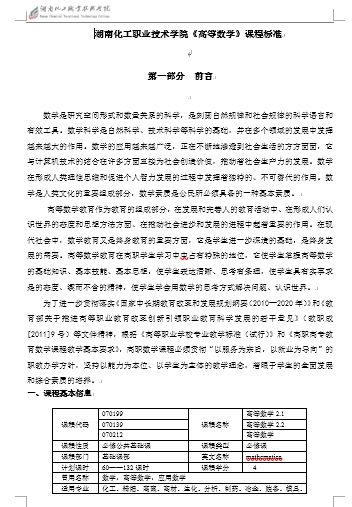 “十二五” 规划《高等数学》课程标准：
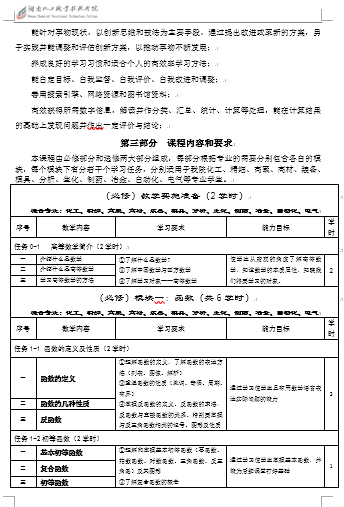 总体存在问题
1、偏重于学科体系；
2、以我院二级学院来分类制定课程标准；
3、各类课程标准针对性不够强；
4、教学方法与手段改革遇瓶颈；
5、课程考核单一；
课程建设规划
课程资源
课程概况
课程标准
师资队伍
学院“十三五” 规划总要求
以社会需求为导向、能力培养为核心、技术罗体系为主线，完善课程教学体系；制定和修订课程标准298门；加强公共课程建设，全面提高学生基本素质，整合公共基础课，加强通识课程建设，全面提高学生素质……
课程建设规划
课程资源
课程概况
课程标准
师资队伍
进一步分专业调查；
按专业大类修订课程标准；
按专业大类完善课程体系；
选用合适的教学方法；
完善课程考核体系；
课程标准
建设规划
课程建设规划
课程资源
课程概况
课程标准
师资队伍
课程标准
建设现状
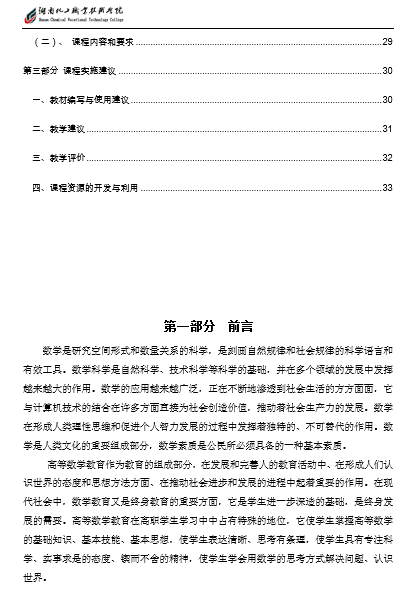 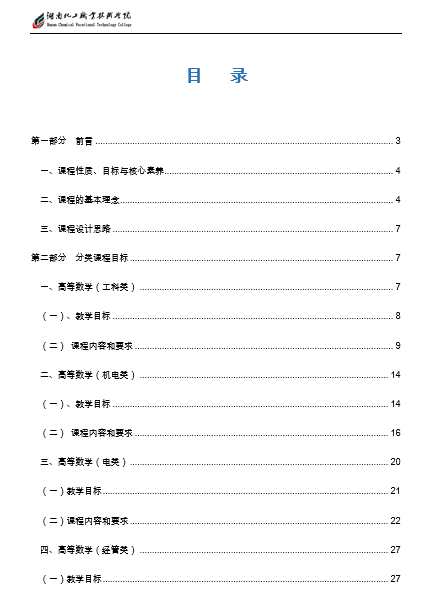 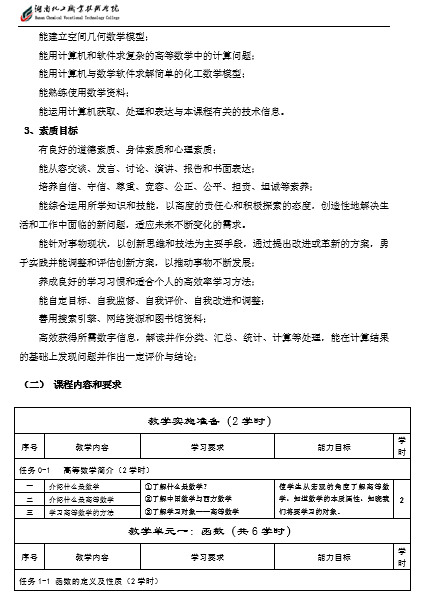 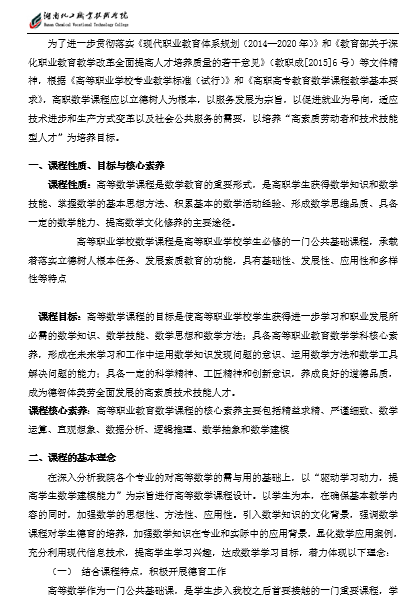 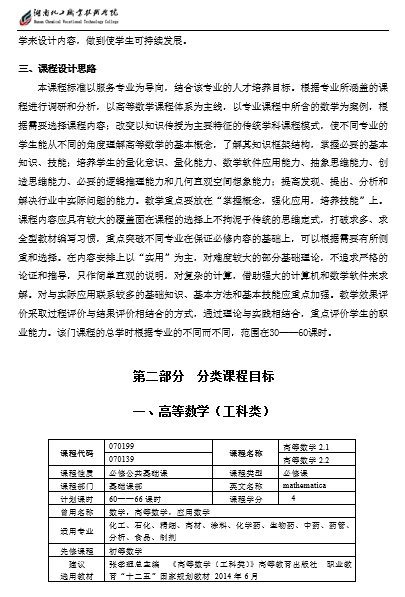 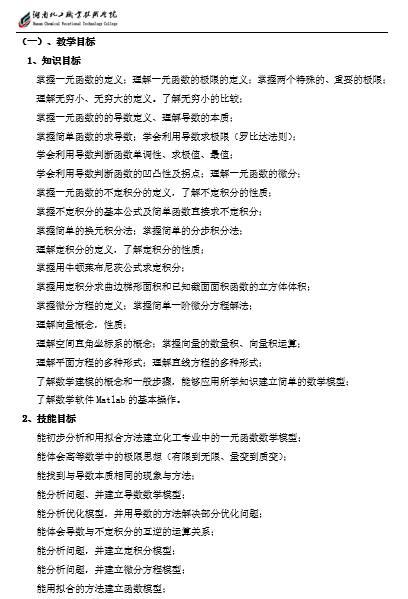 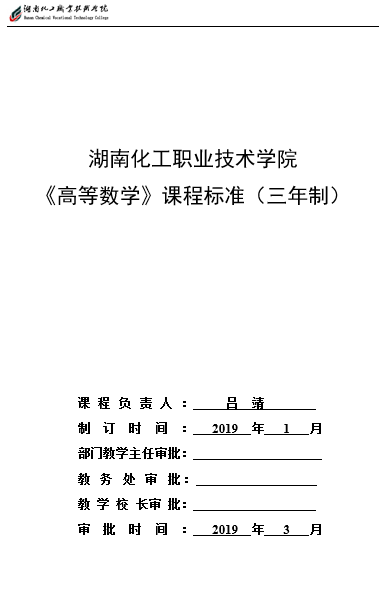 结合学院“十三五”规划总体要求和专业人才培养方案，制定了《高等数学》总纲目下工科类、机电类、电类、经管类四类课程标准，积极开发计算机类课程标准
课程建设规划
课程资源
课程概况
课程标准
师资队伍
“十二五”课程规划中已有的课程资源：
1、主编《高等数学》校本教材一套
2、主编《高等数学》“十二五”规划教材，南开大学出版社出版
3、主编《高等数学》（工科类）“十二五”国家规划教材、高等教育出版社出版
4、主编《高等数学》（经管类）“十二五”国家规划教材、高等教育出版社出版
5、部分《高等数学》ppt课件
6、《高等数学》规划教材配套部分微课
7、《高等数学》规划教材配套部分教学设计
课程建设规划
课程资源
课程概况
课程标准
师资队伍
学院“十三五”课程建设规划中课程资源要求：
积极选用国家或省部级优秀教材或规划教材；引入国家优质教学资源；力争建设国家级精品在线开放课程5门左右；省级精品在线开放课程20门左右，校级在线课程200门左右；与企业合作开发国家规划教材10部；行业特色教材和校本教材50部……
课程建设规划
课程资源
课程概况
课程标准
师资队伍
选用国家规划教材；
按专业大类修订适合我院的优质教材
优化教学设计
制作优质课件与微课
完善在线开放课程
课程资源建设规划
课程建设规划
课程资源
课程概况
课程标准
师资队伍
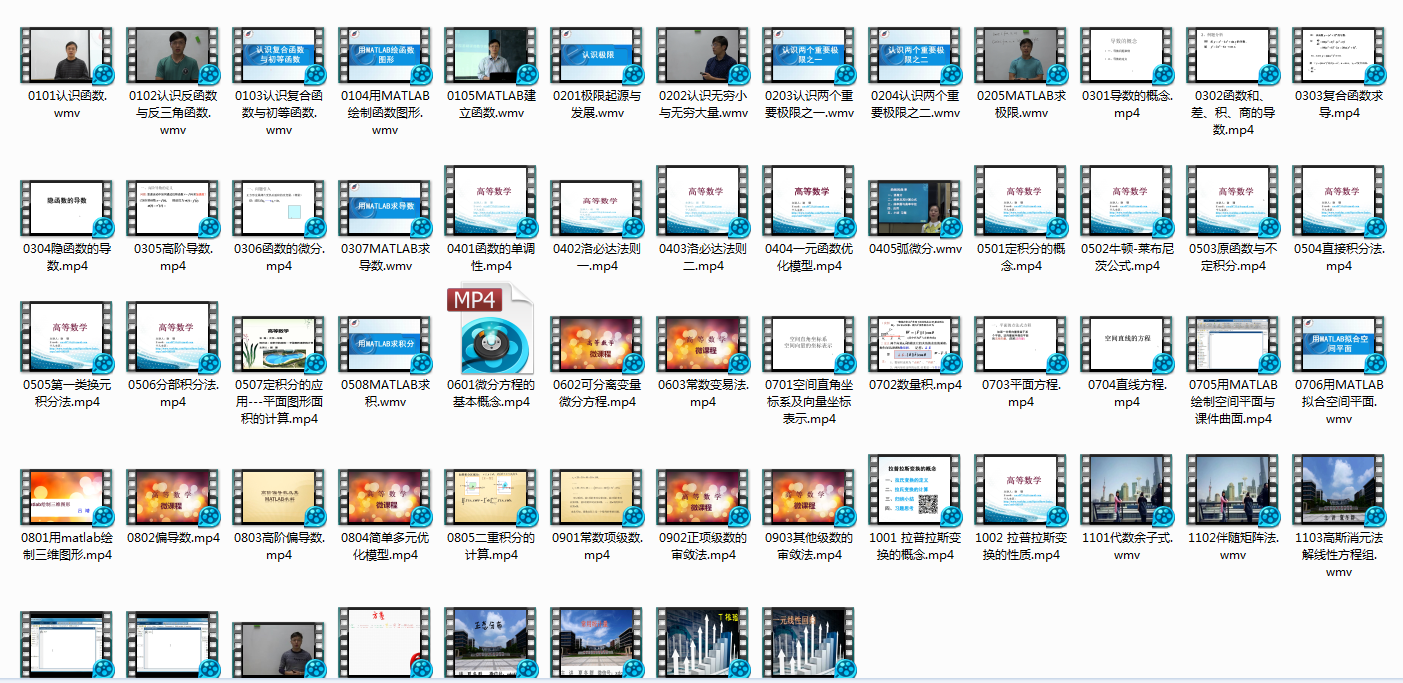 课程资源
建设现状
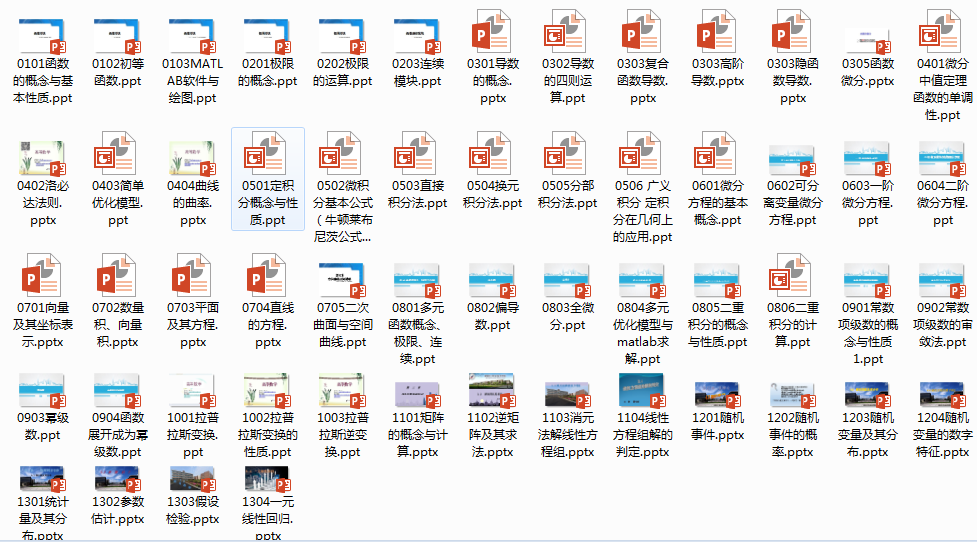 微课：60个；课件：60个
课程实施
课程实施：立德树人、提高数学课程教学质量的关键
课程目标
规划教学内容
选择教学资源
教务处、院系二级督导：三大检查；质量诊改；
学生评教
完成教学目标
提高教学质量
课程考核
选择教学策略
课程实施
选择教学资源
规划教学内容
选择教学策略
课程考核
规划教学内容
《高等数学》知识
数学知识：函数、极限、导数、积分
数学思维：抽象思维、辩证思维、思维严谨
《数学建模》知识
数学模型：与微积分有关的数学模型
数学能力：分析实际问题，数学知识用于实际问题
教学目标
《MATLAB》知识
软件技术：用MATLAB建立函数，解决求极限、导数、积分和优化问题；提高计算机编程能力
实践教学
数学建模：用数学解决实际问题，并用数学软件求解，完成小数模论文。
课程实施
选择教学资源
教学内容规划
选择教学策略
课程考核
选择教学资源
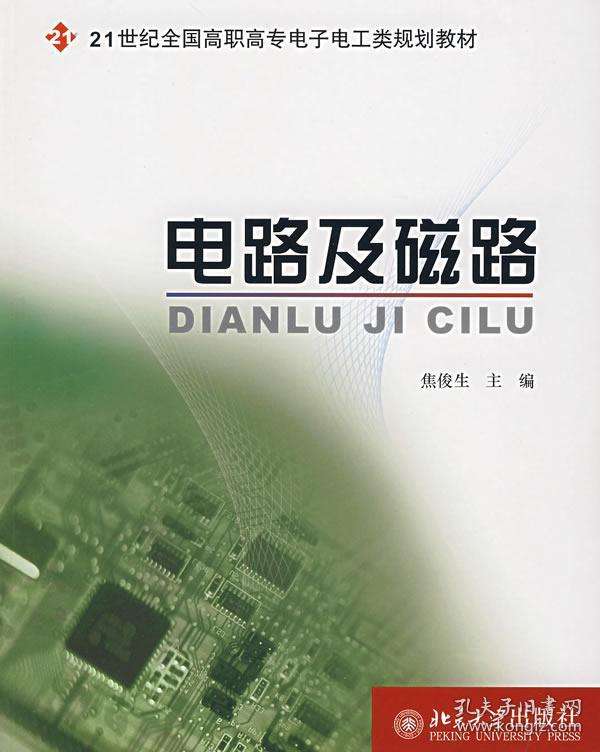 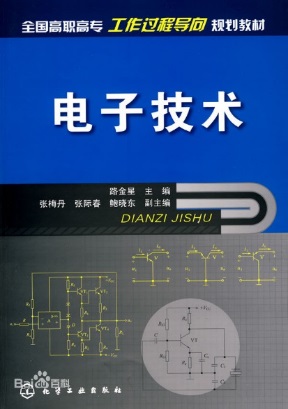 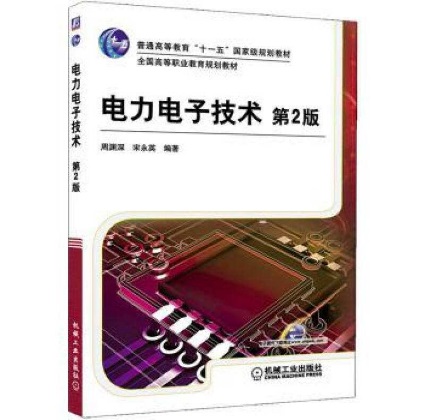 教材选用：国家规划教材《高等数学》（工科类）高等教育出版社出版
参考辅助教材：各类专业使用的教材
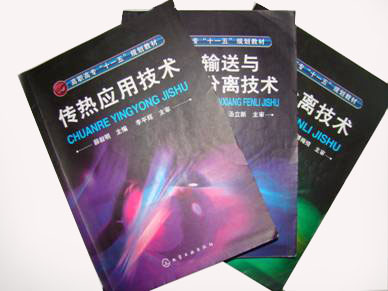 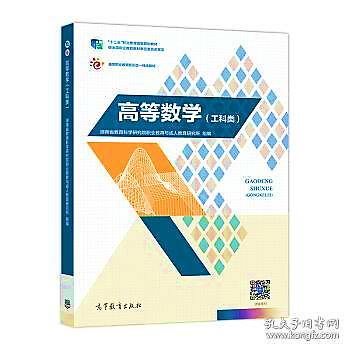 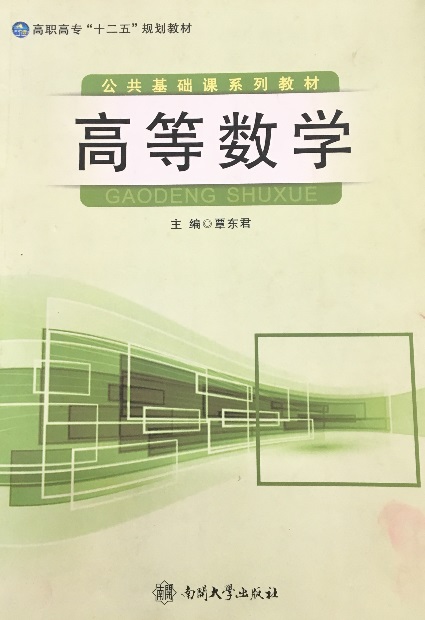 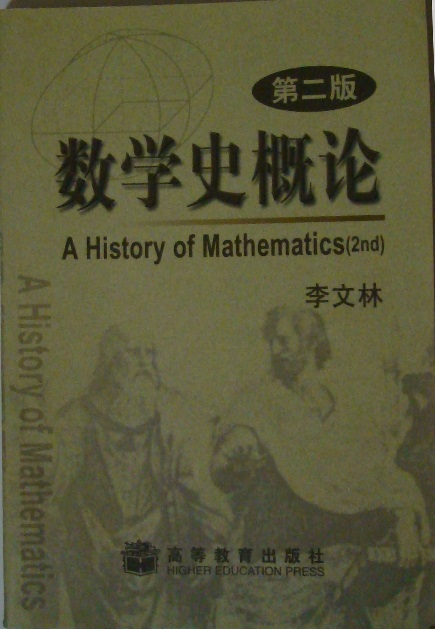 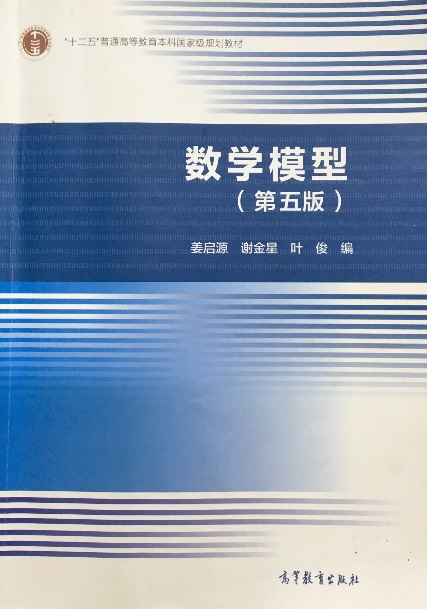 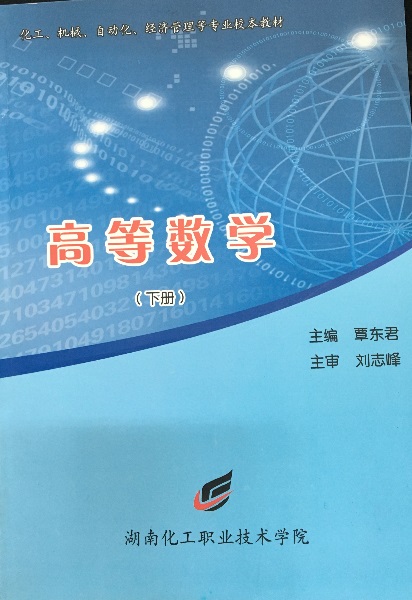 课程实施
选择教学资源
教学内容规划
选择教学策略
课程考核
选择教学资源
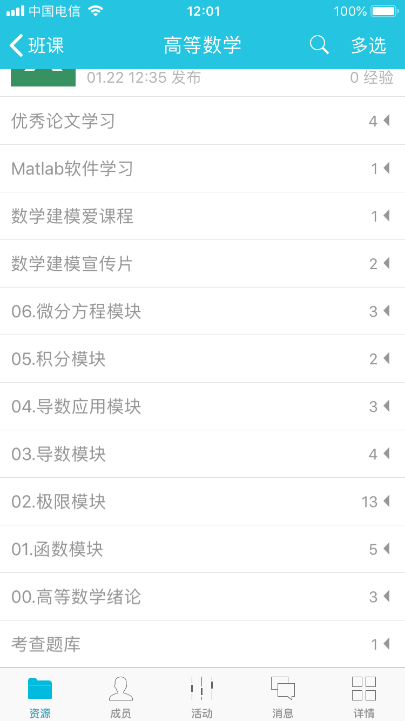 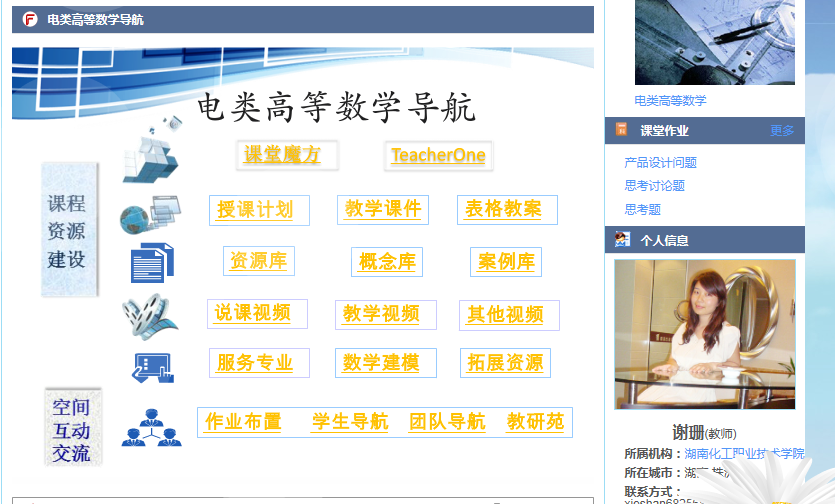 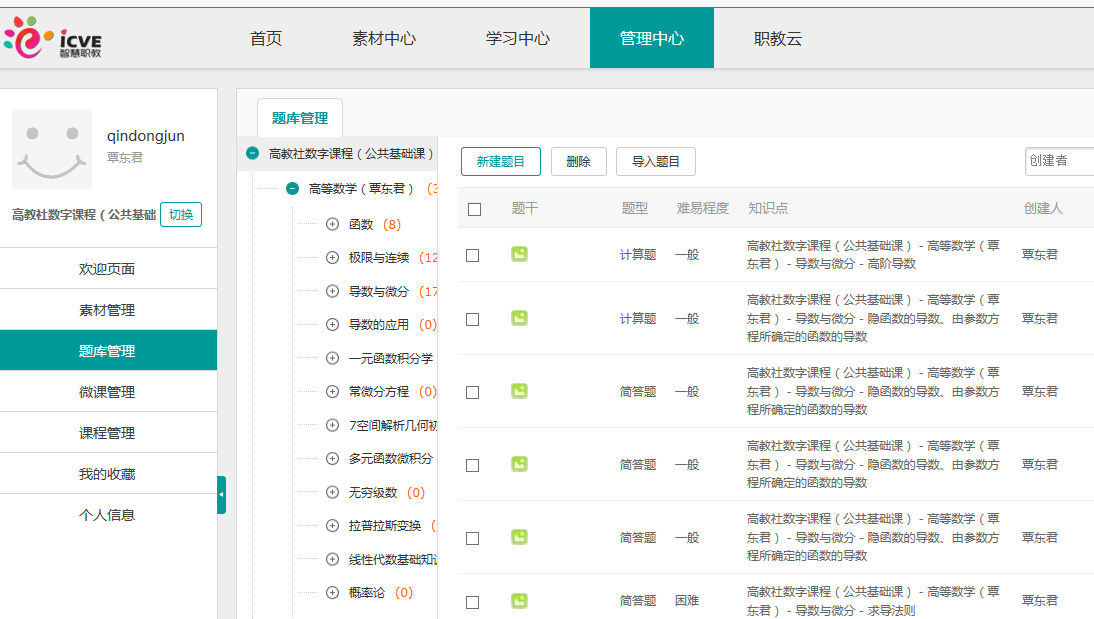 课程实施
选择教学资源
教学内容规划
选择教学策略
课程考核
适合教学策略
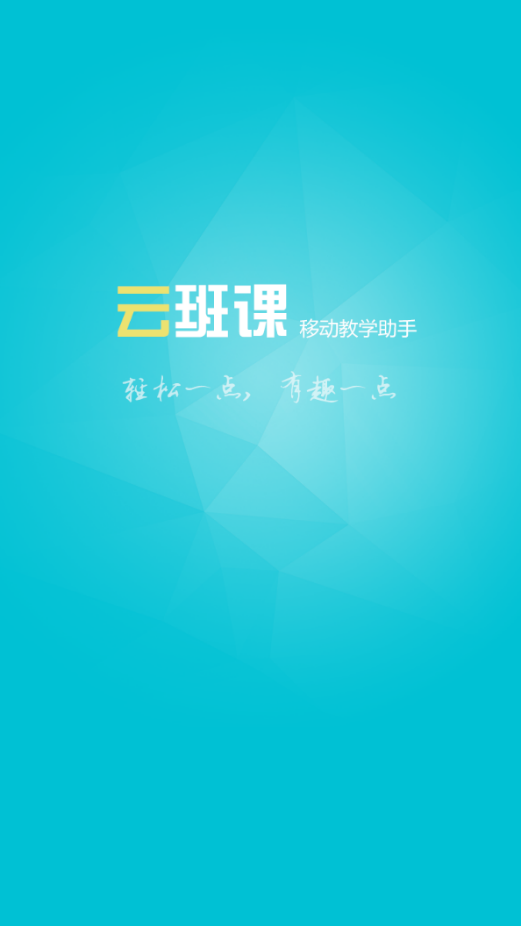 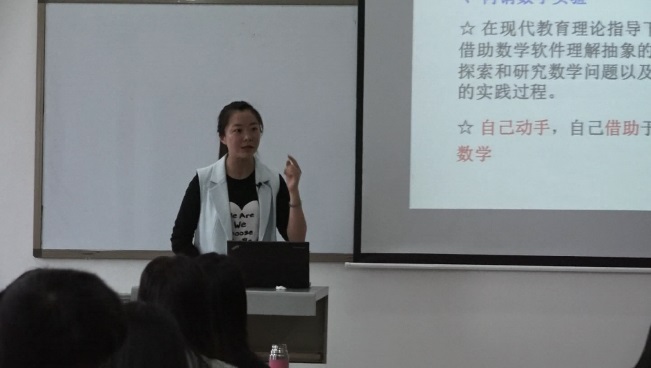 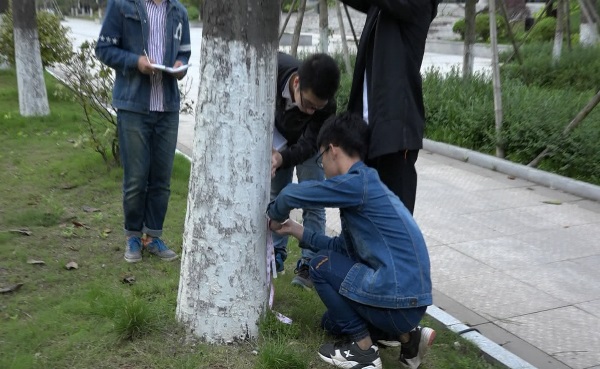 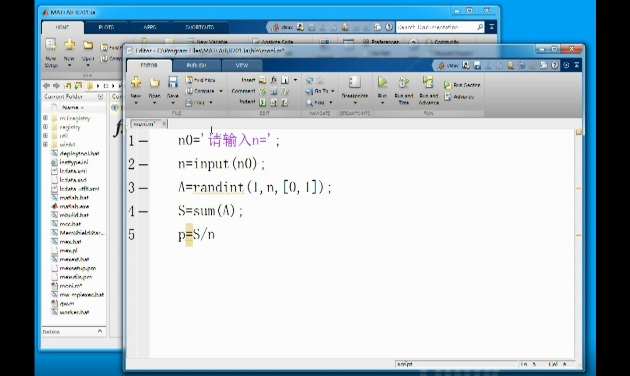 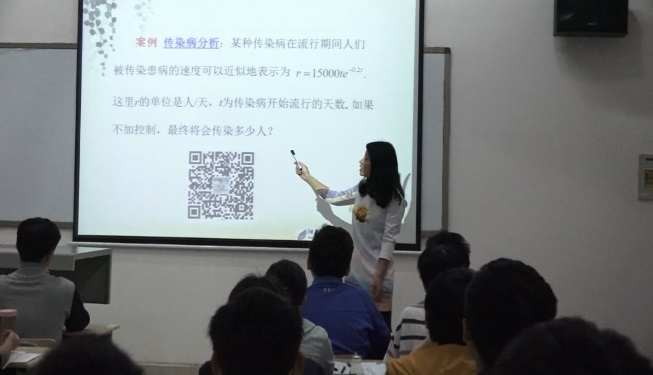 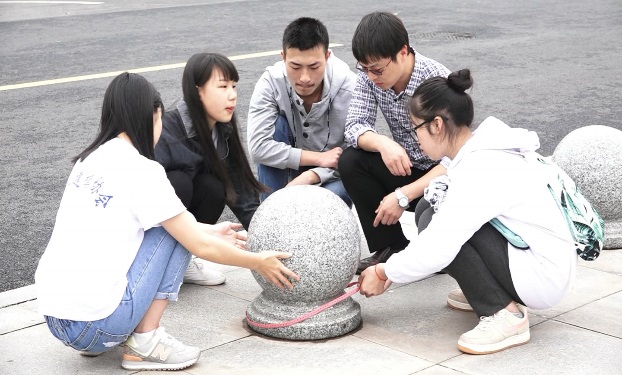 课程实施
选择教学资源
教学内容规划
选择教学策略
课程考核
课程考核
课程考核：诊断性评价、形成性评价、终结性评价
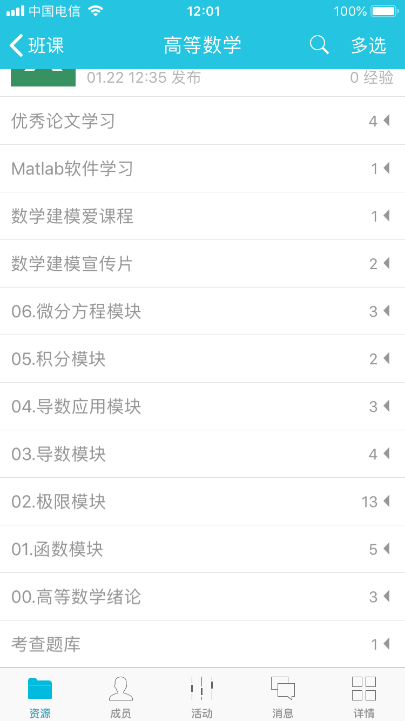 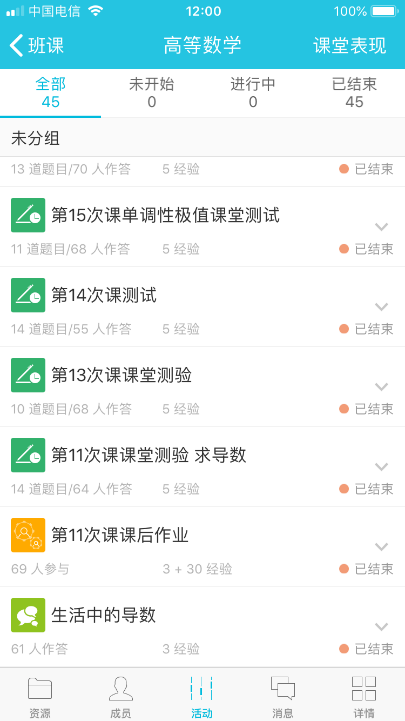 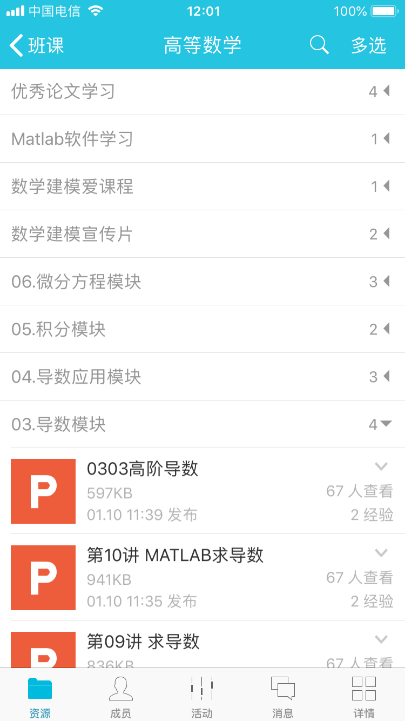 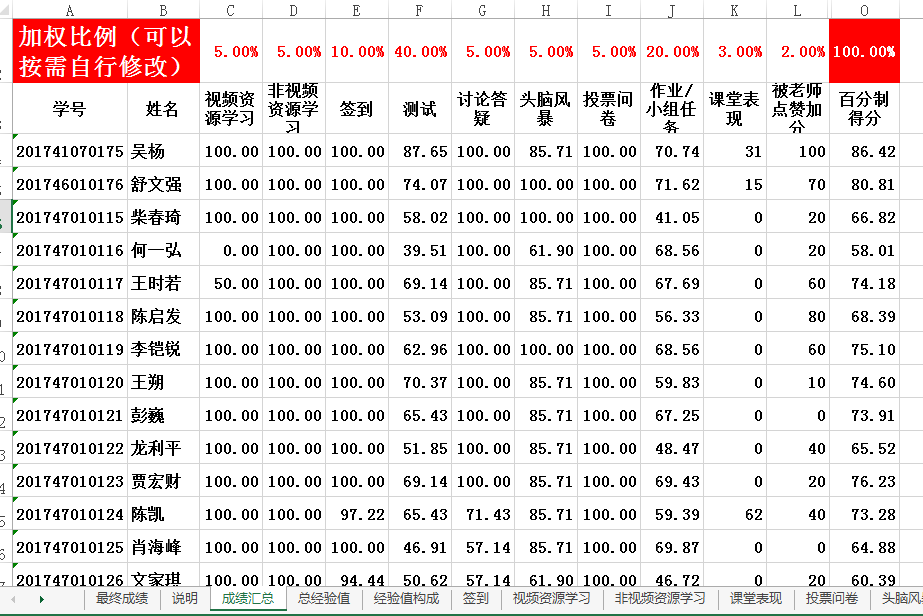 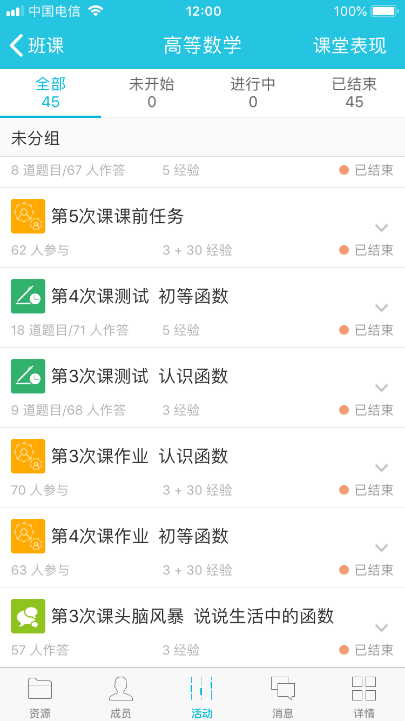 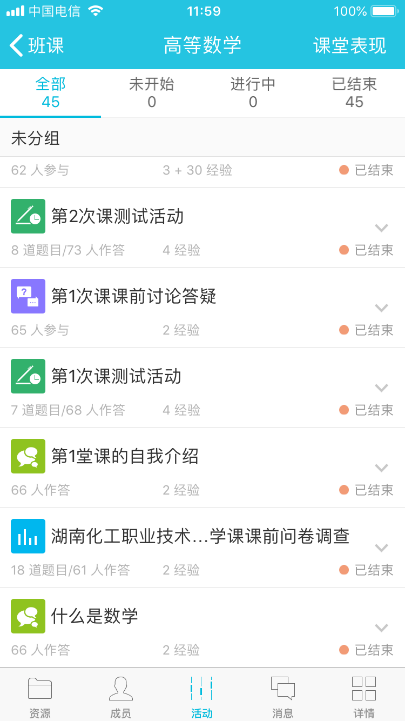 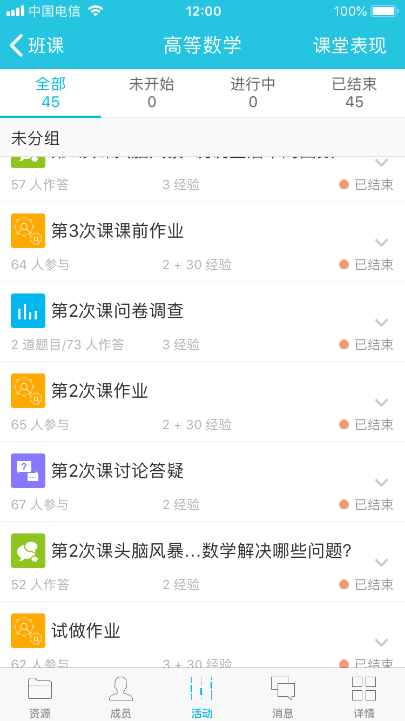 03
课程诊断
课程诊断
课程标准诊断
师资队伍诊断
课程资源诊断
教学质量诊断
课程诊断
课程标准诊断
师资队伍诊断
课程资源诊断
教学质量诊断
课程诊断
课程标准诊断
师资队伍诊断
课程资源诊断
教学质量诊断
课程诊断
课程标准诊断
师资队伍诊断
课程资源诊断
教学质量诊断
教研室成员全部参加课程诊改
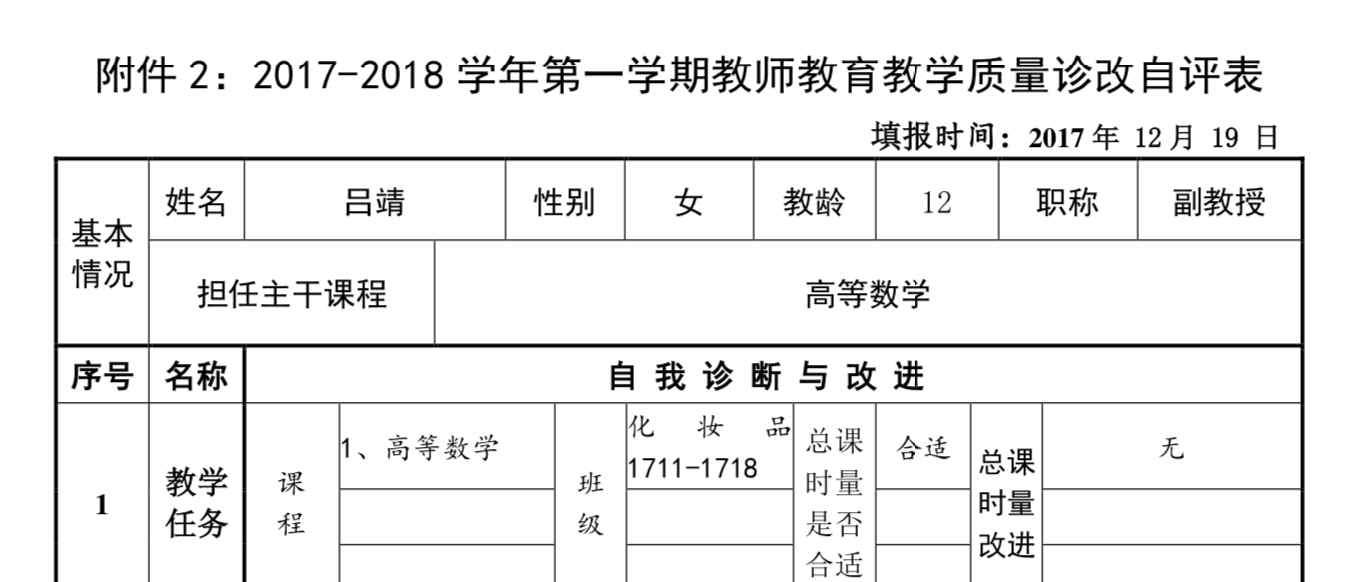 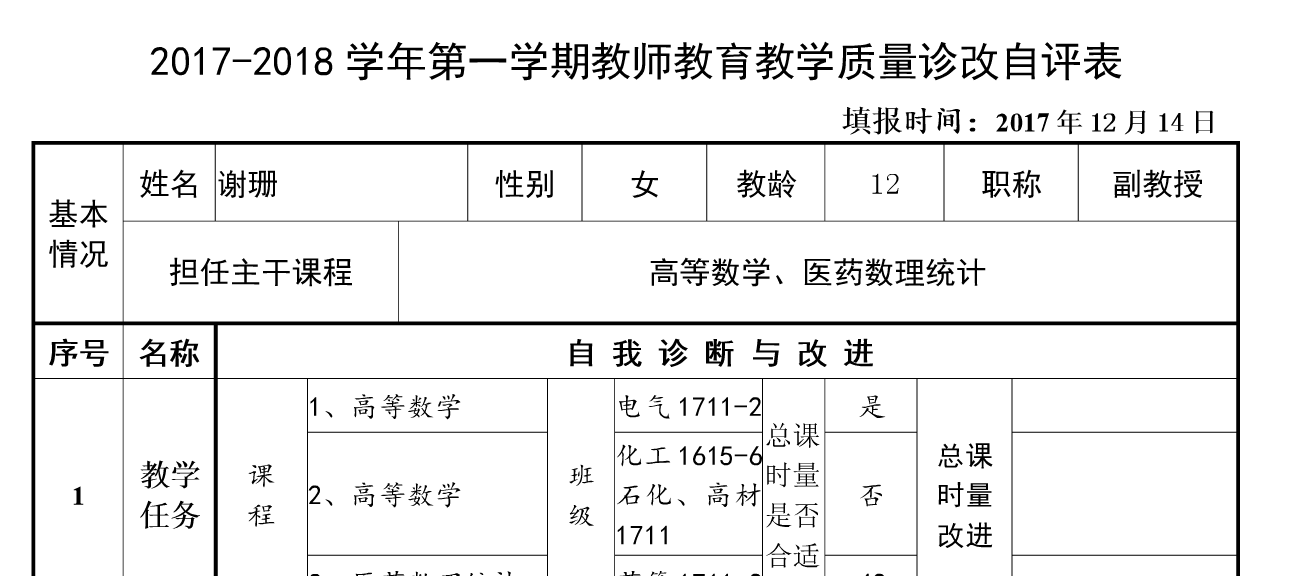 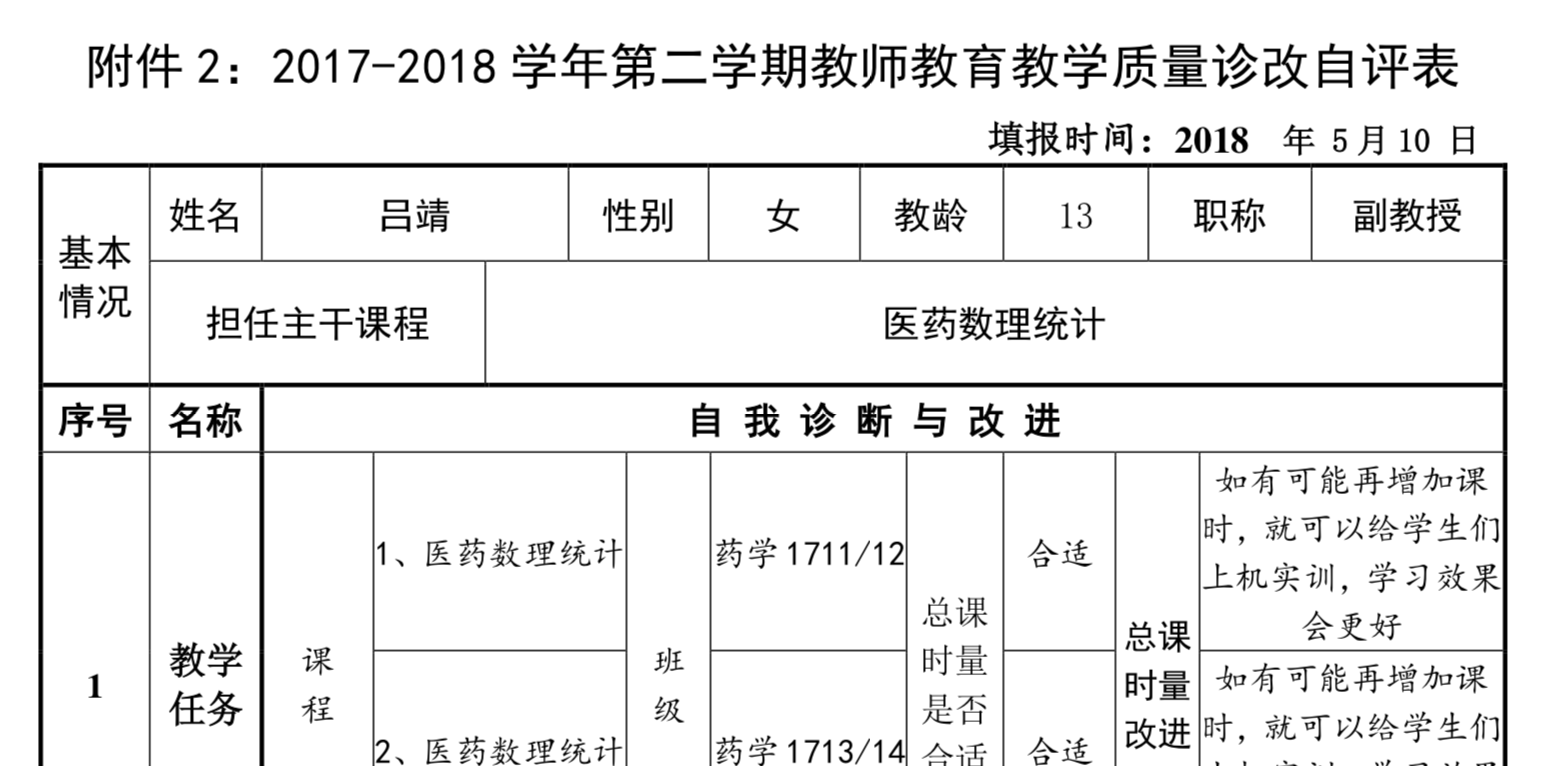 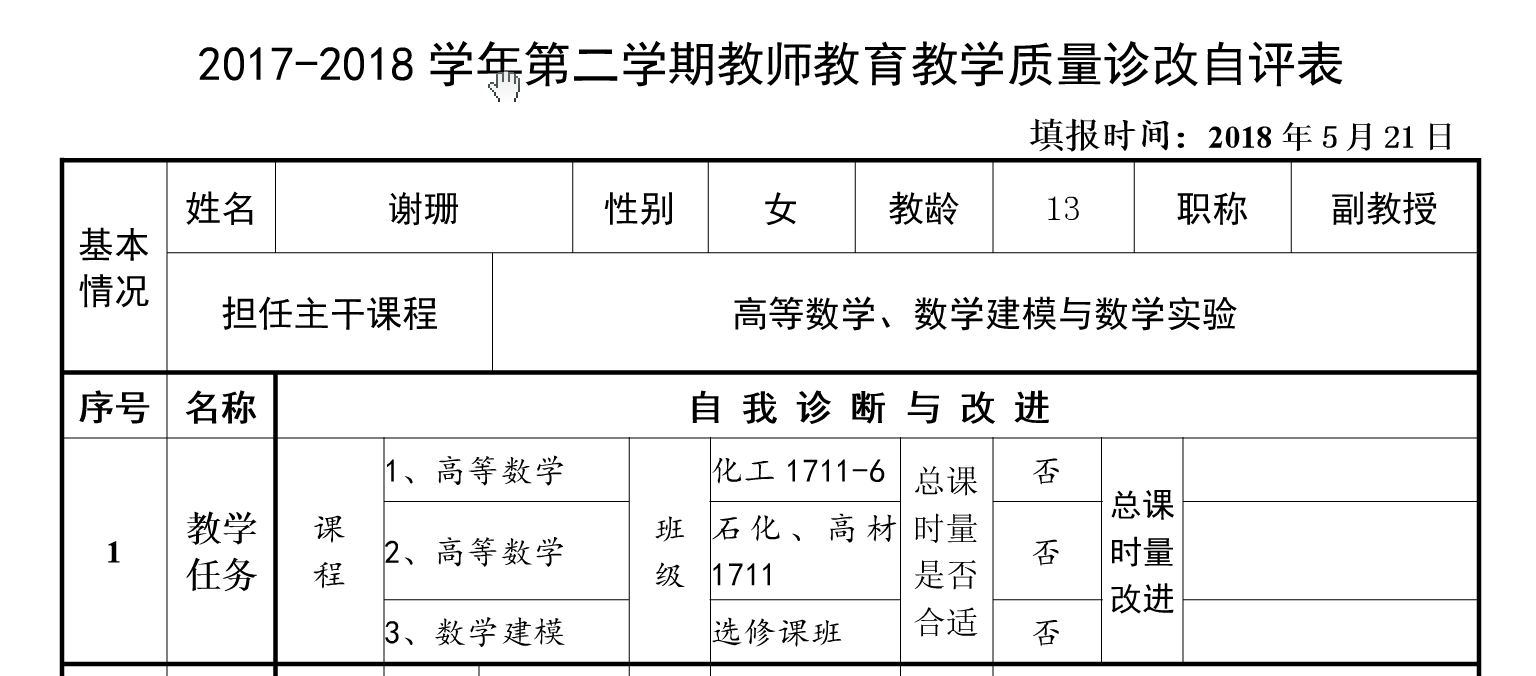 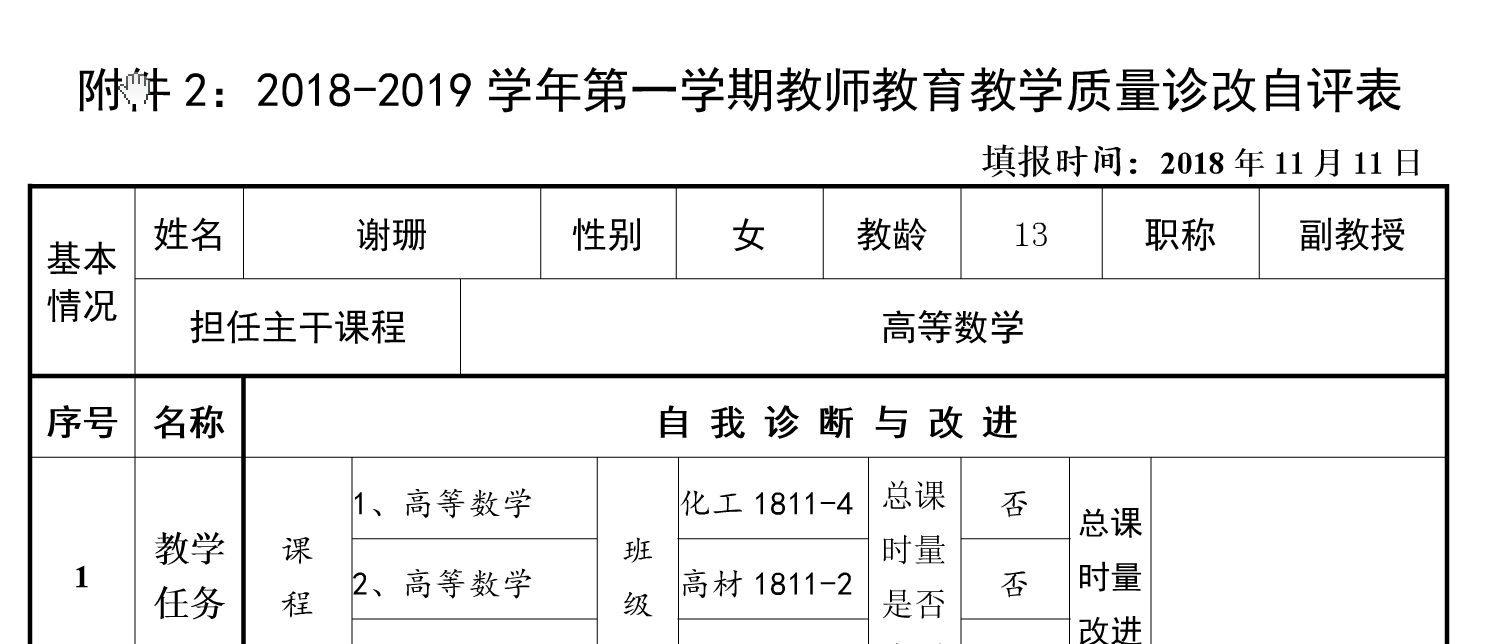 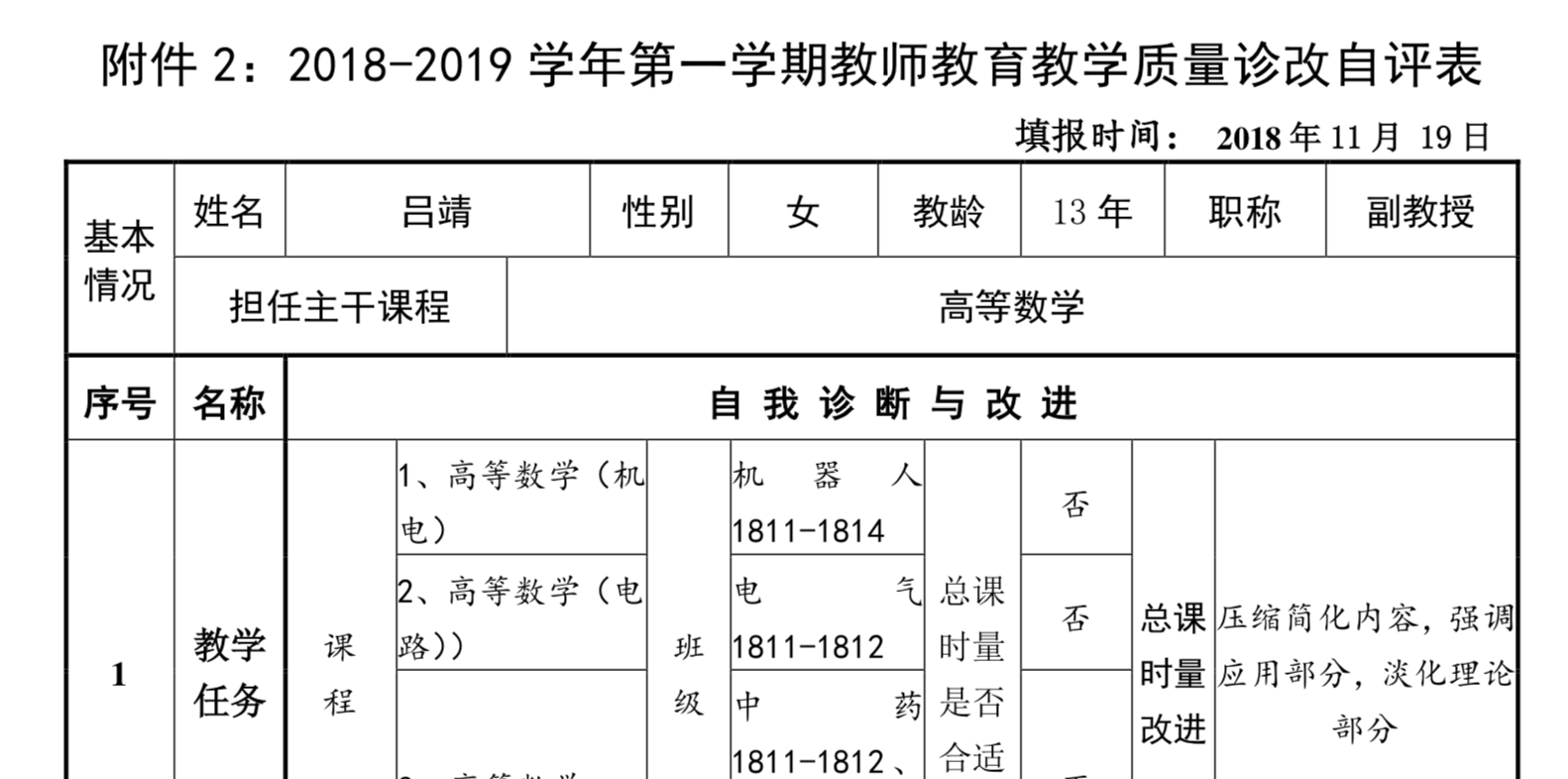 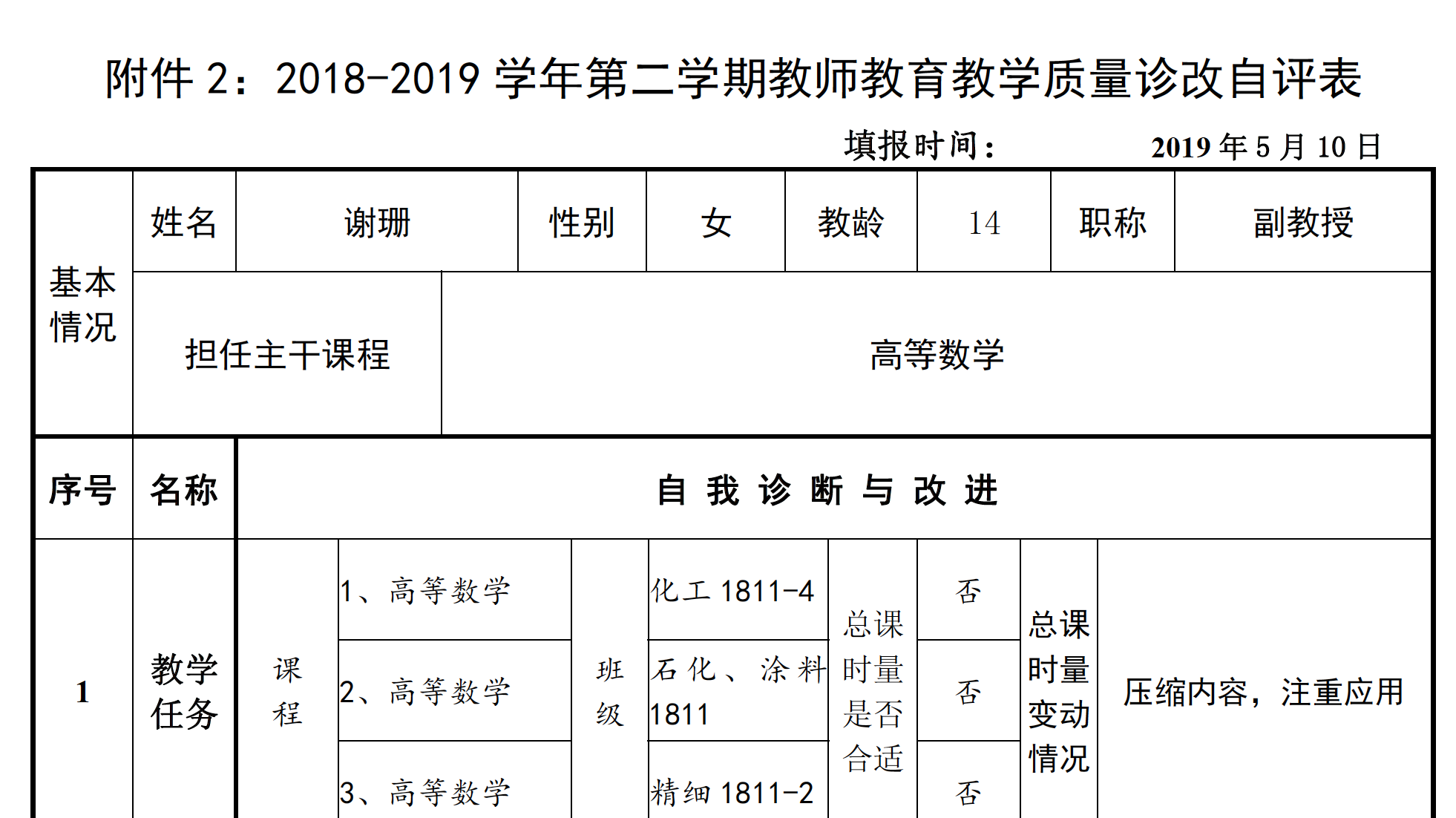 课程诊断
课程标准诊断
师资队伍诊断
课程资源诊断
教学质量诊断
设置实施过程
质量监测点
制定教学计划
确定教学目标
小螺旋
分析数据
改进计划
微调目标
诊断
改进
以应用化工技术专业化工1711-14班的《高等数学》课程第一学期为例
课程诊断
课程标准诊断
师资队伍诊断
课程资源诊断
教学质量诊断
教学目标
课程诊断
课程标准诊断
师资队伍诊断
课程资源诊断
教学质量诊断
教学计划
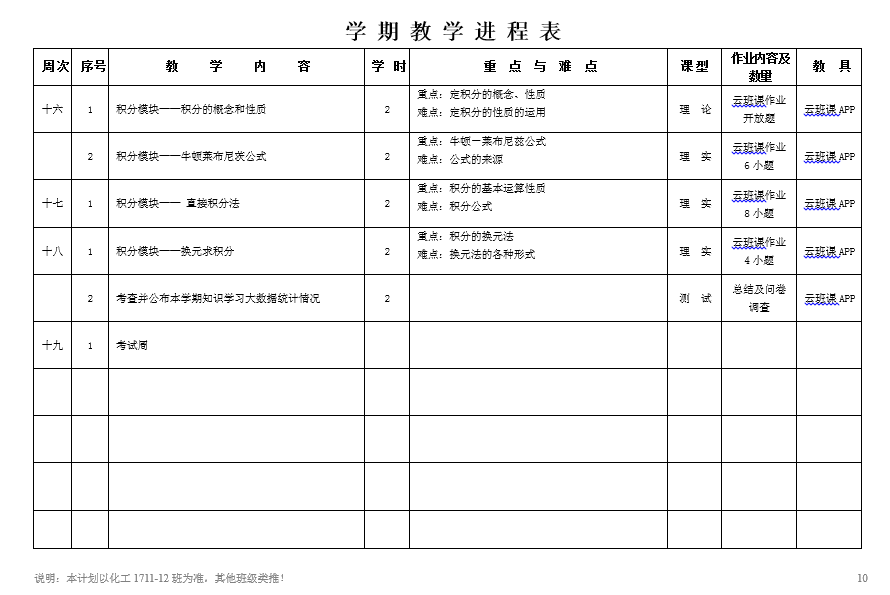 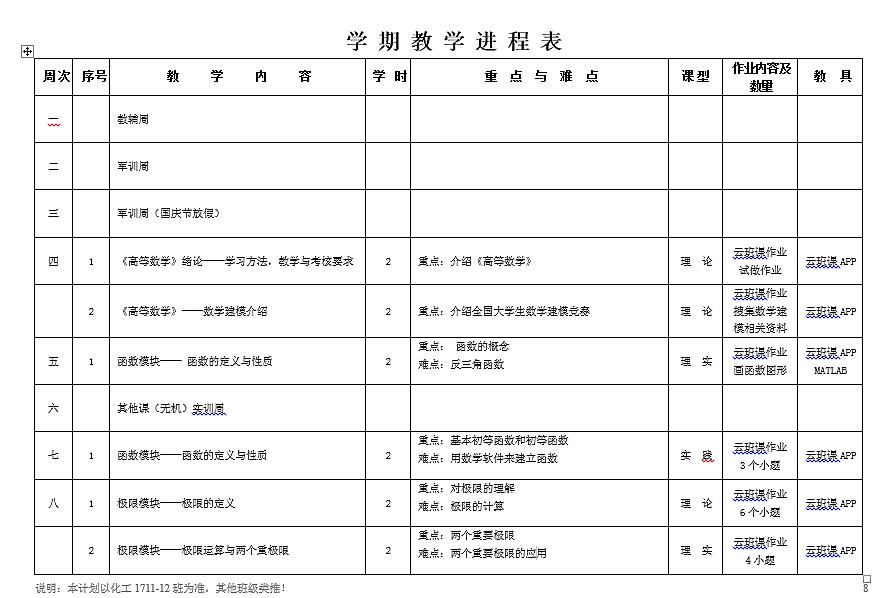 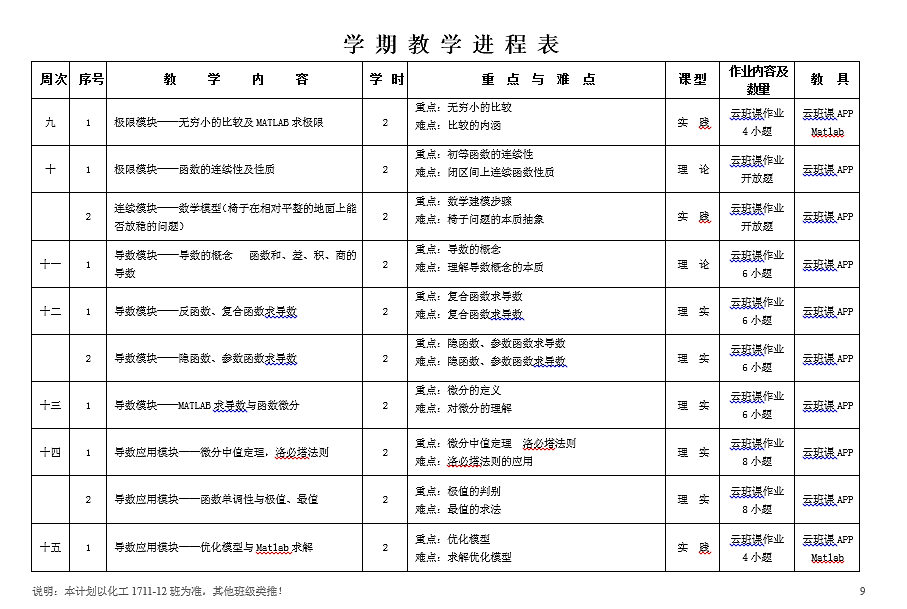 课程诊断
课程标准诊断
师资队伍诊断
课程资源诊断
教学质量诊断
质量监测点
课堂出勤
活动参与
课堂作业
课堂表现
数学建模
总评成绩
学生评价
课堂小测
知识目标  能力目标
素质目标  竞赛目标
课程诊断
课程标准诊断
师资队伍诊断
课程资源诊断
教学质量诊断
数据分析---活动参与：达标等级   A
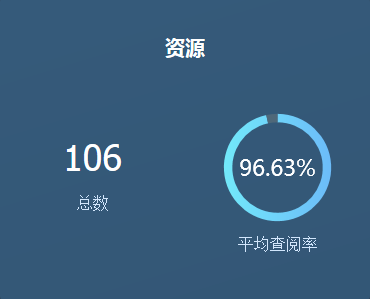 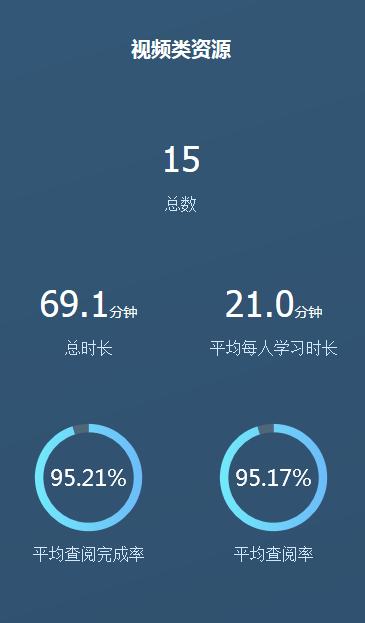 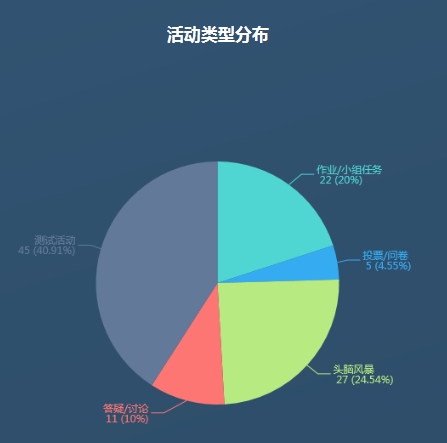 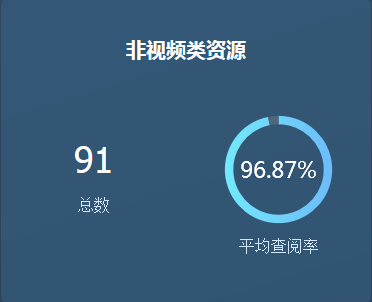 课程诊断
课程标准诊断
师资队伍诊断
课程资源诊断
教学质量诊断
数据分析---活动参与：达标等级   A
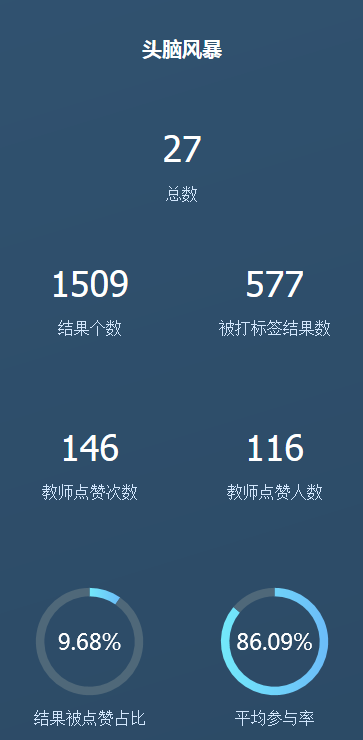 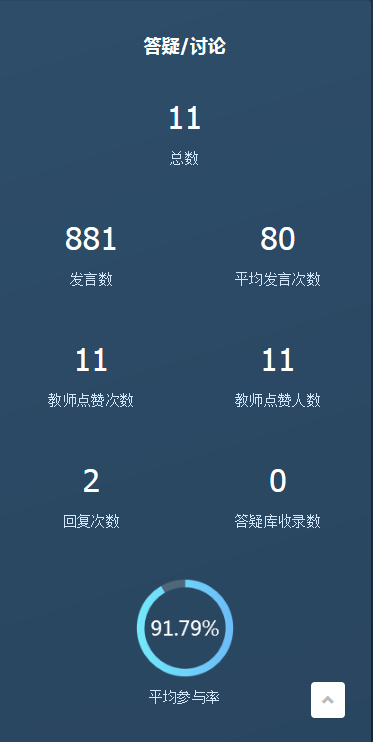 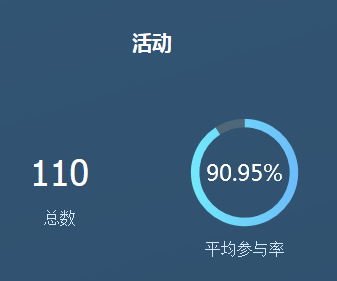 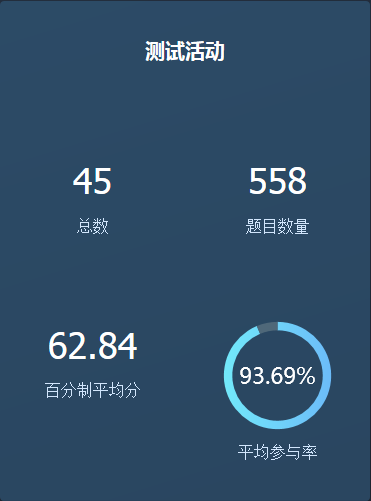 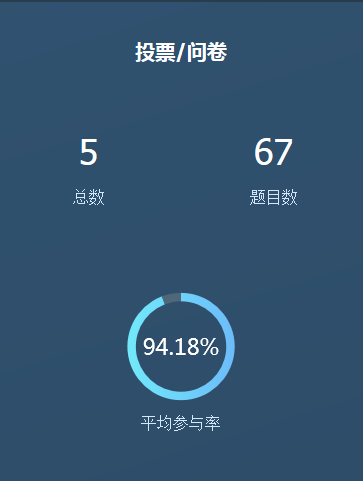 课程诊断
课程标准诊断
师资队伍诊断
课程资源诊断
教学质量诊断
数据分析---课堂小测：达标等级  C
达标度64%
数据分析---总评成绩：达标等级   A
达标度89%
课程诊断
课程标准诊断
师资队伍诊断
课程资源诊断
教学质量诊断
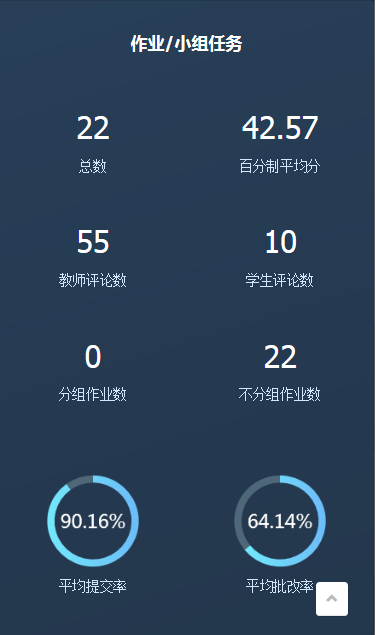 数据分析---课堂出勤   课堂表现   课堂作业
 达标等级：    A                B             B
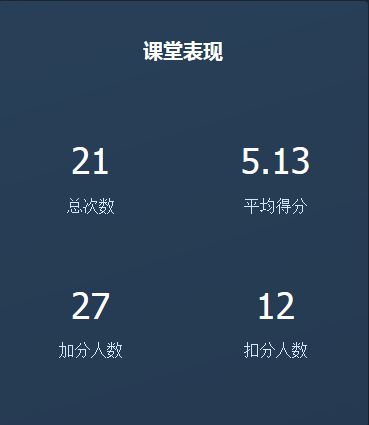 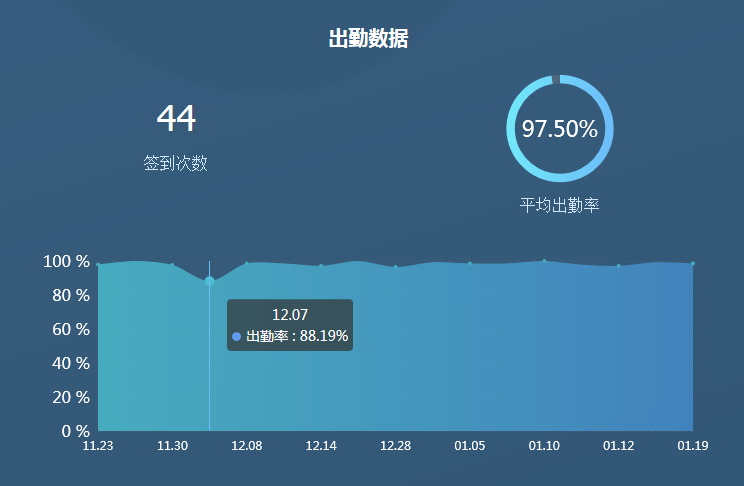 课程诊断
课程标准诊断
师资队伍诊断
课程资源诊断
教学质量诊断
数据分析—学生评价：
达标等级     A
课程诊断
课程标准诊断
师资队伍诊断
课程资源诊断
教学质量诊断
数模知识普及：工科专业75%；全校约45%；
数模深层次培训：全校约2%；
全国大学生数学建模竞赛：国家二等奖、省一、三等奖。
数据分析—数学建模：
达标等级  A
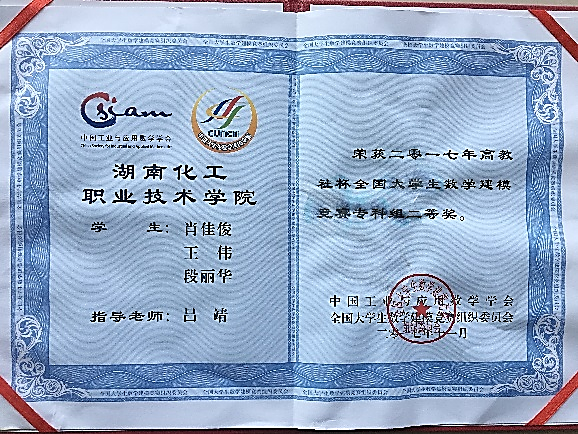 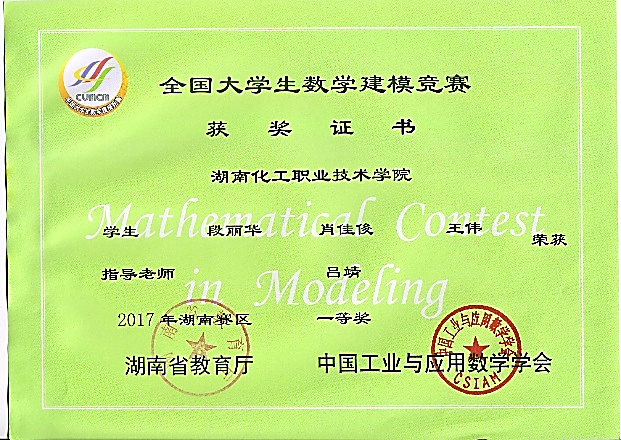 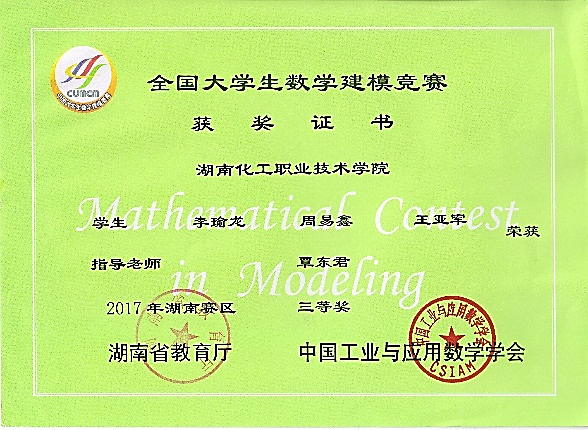 课程诊断
课程标准诊断
师资队伍诊断
课程资源诊断
教学质量诊断
数据分析—已达成目标
信息技术手段（蓝墨云班课）的使用；
资源学习率高：96.63%；
教学活动丰富：测试次数多；
出勤率高：97.5%；
数模成绩突出：获得国家级奖项。
课程诊断
课程标准诊断
师资队伍诊断
课程资源诊断
教学质量诊断
分析原因—
        未达成目标
课程诊断
课程标准诊断
师资队伍诊断
课程资源诊断
教学质量诊断
改进措施
进一步加强数学应用的教学，淡化数学理论推导；
进一步加大数学软件的教学，淡化计算的变形技巧；
进一步加强数学产生和数学思想的教学，提升学生对数学的学习兴趣。
微调教学目标：
把换元积分、分部积分等复杂计算调整为专升本学生层次的教学； 
增加实践教学和MATLAB软件操作学习。
调整教学计划：
教学中进一步加强信息技术手段的使用；
教学中用经典数学进行课堂思政教育；
进一步加强教学设计，做到教学与时俱进；
加强数学建模培训，进一步指导学生参加全国大学生数学建模竞赛。
课程教学改革：
04
持续改进与计划
持续改进与计划
改进措施
1、在学校和部门的统一领导和部署下，持续进行课程、教师个人、教学质量等一系列诊改。
2、进一步完善《高等数学》课程诊改方案，完善监测点设置，确保教学质量。
3、进一步明确课程建设规划目标，落实行动计划，确保按时完成《高等数学》“十三五”课程建设规划。
持续改进与计划
改进措施
继续加强教学设计、微课的制作，推进在线课程资源建设；进一步推动新型教材体系的创建。
争创省级以上在线优质课程资源的目标不动摇。
课 程 标 准 制 定
师 资 队 伍 建 设
课 程 资 源 建 设
争取师资引进计划政策；
加强对青年教师的培养，加强现有师资的进修培训；
提高教师业务能力，加强教学、科研、竞赛团队建设。
进一步按照规划根据我院的实际情况，完善调研，并按照专业大类分别制定适合我院学生的《高等数学》课程标准，使数学课程既能为学生可持续发展服务，又能为学生学习专业课程服务。
持续改进与计划
改进措施
推动数学教研室全部教师教学信息化技术的使用，加强学生学习数据管理；
课堂上积极组织教学活动，让每一个学生参与教学活动；
加强答疑库的收录；
课堂小测日常化，测试题难度适当减小；
进一步肯定学生的课堂表现，增加加分项，减少扣分项；
提高作业批改率，掌握学生学习情况；
寻求数学课程课时数政策支持，至少保障工科专业数学课程全面开设；
扩大数学建模培训面，使学生受益面更广；
加强数学建模竞赛的指导，在全国的大学生数学建模竞赛中获得更好的成绩。
课程实施改进计划：
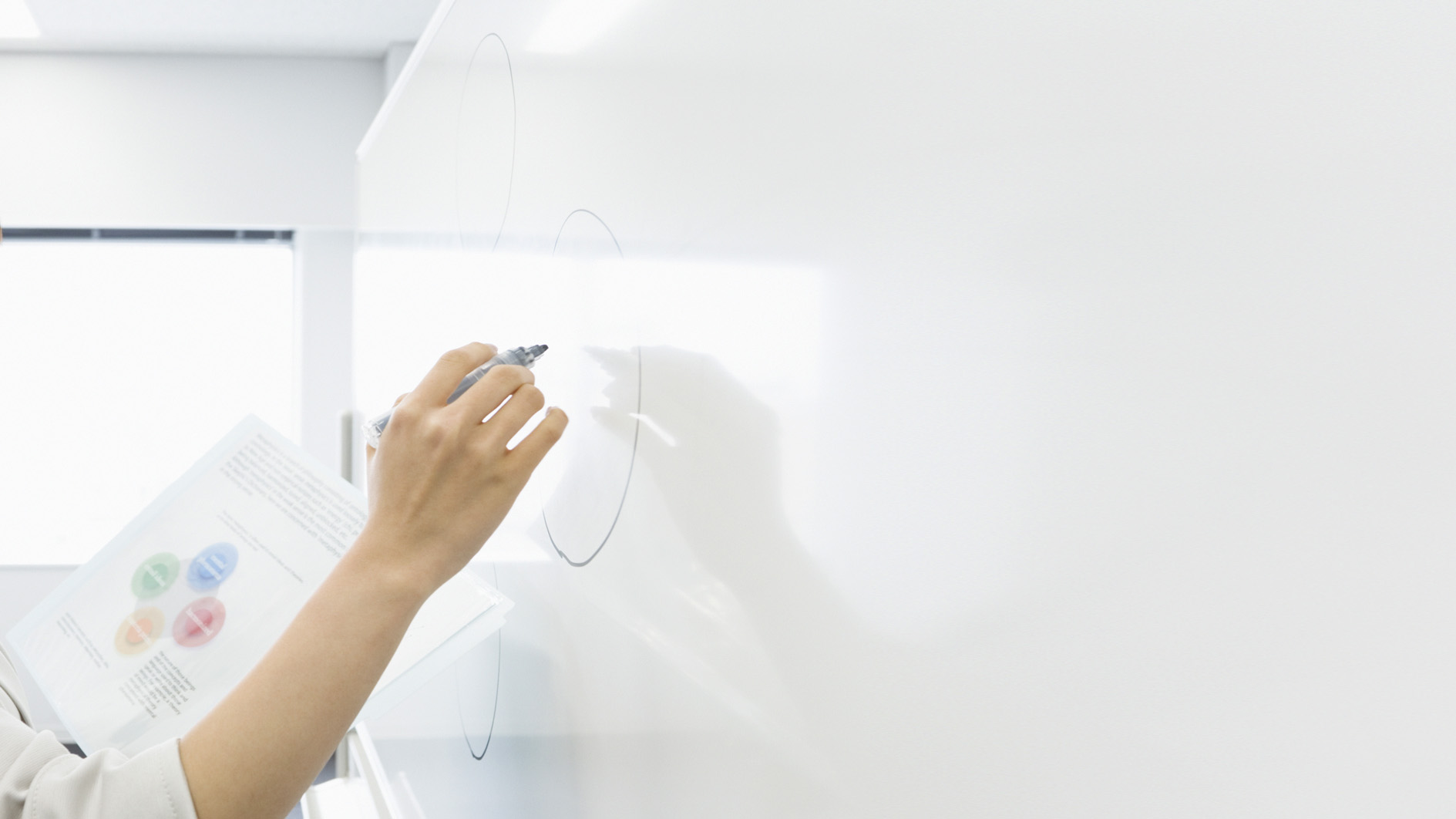 汇报完毕 请专家批评指正